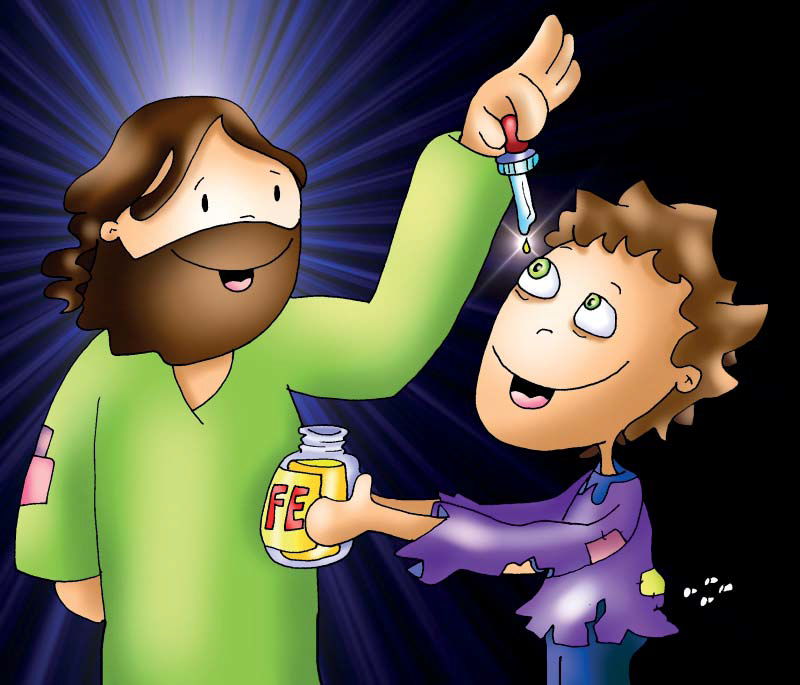 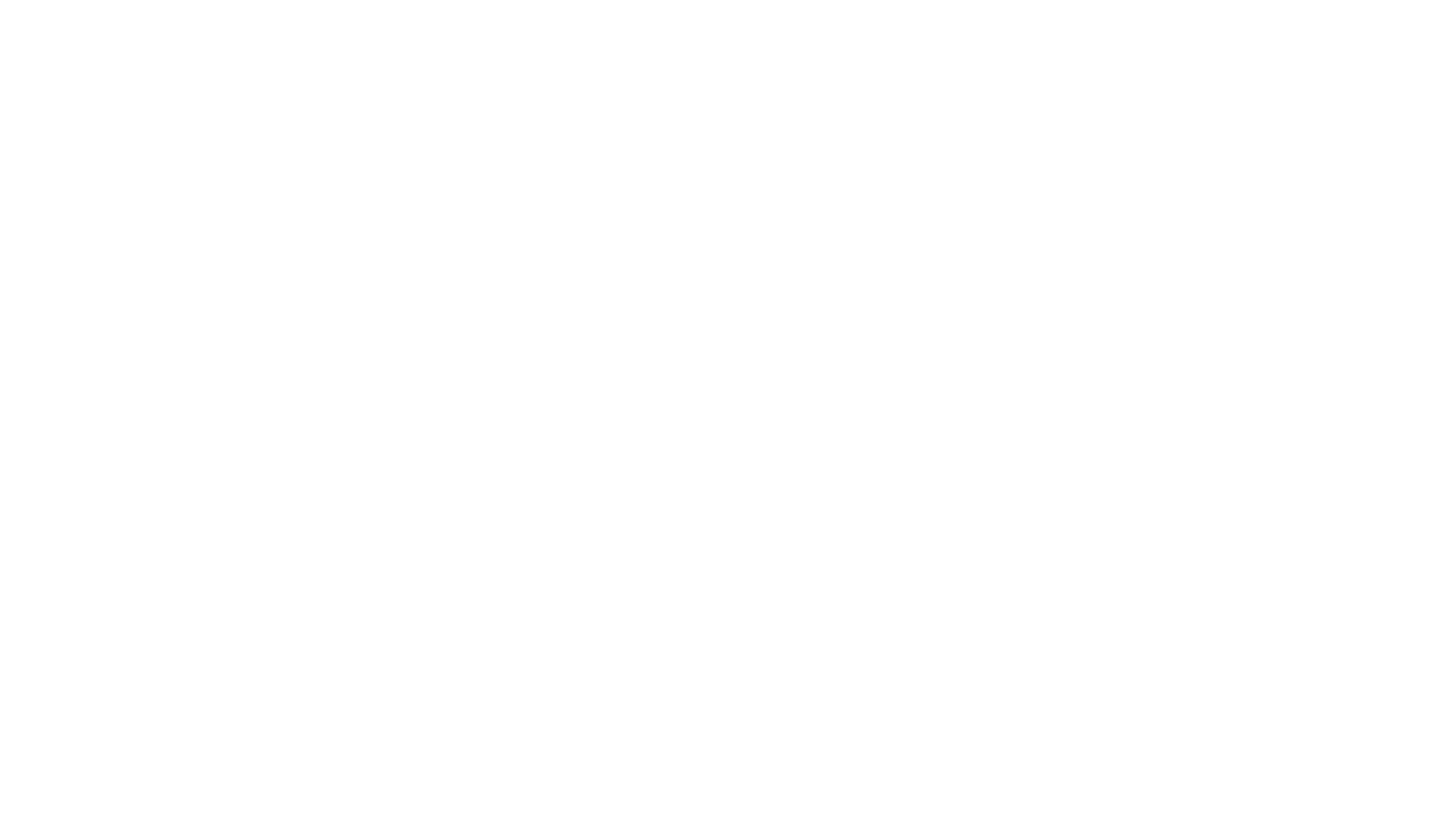 DOMINGO XXX 
DEL TIEMPO ORDINARIO
Cerca del hogar que calienta mi alma quiero yo saber lo que en comunidad Tú quieres de mí. 
Sintiendo el calor que me da tu Palabra, quiero responder a lo que me pides sin que a nada yo pueda temer.
 
A nada, a nada, nunca he de temer. Yendo junto a ti con mis ojos de fe nunca he de temer.(Bis)
CANTO
DE 
ENTRADA
Solo he de beber de tu fuente de agua, sé que solo ella será la que sacie mi hambre y mi sed.  

Tú eres el Señor que alimenta mi alma y si hago mi opción por seguirte a Ti nunca jamás yo temeré.

A nada, a nada, nunca he de temer. Yendo junto a ti con mis ojos de fe nunca he de temer.(Bis)
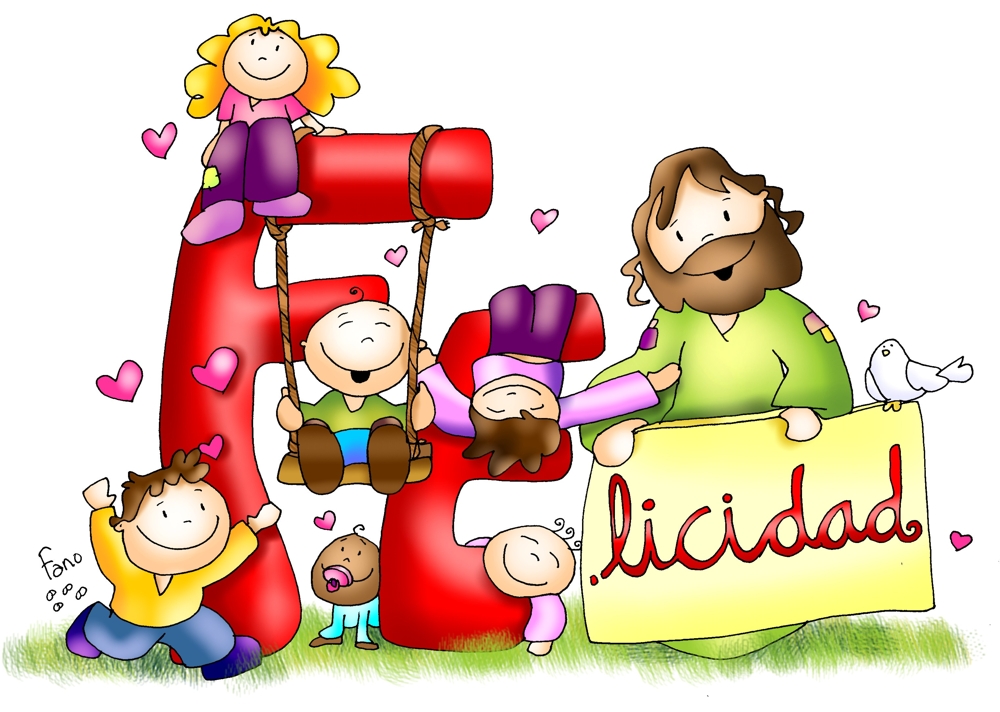 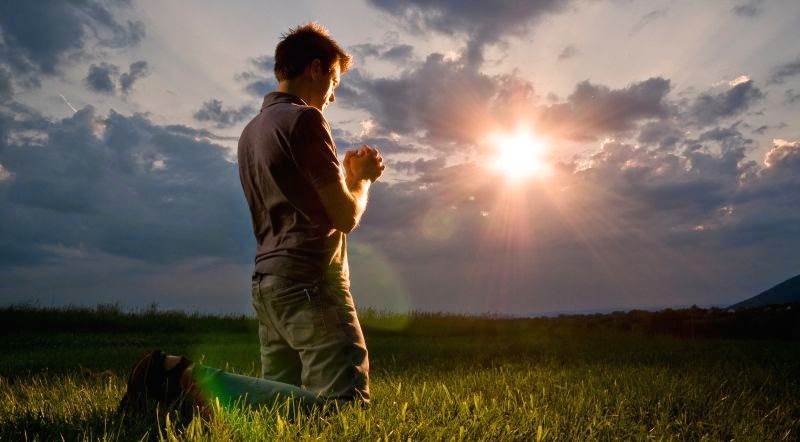 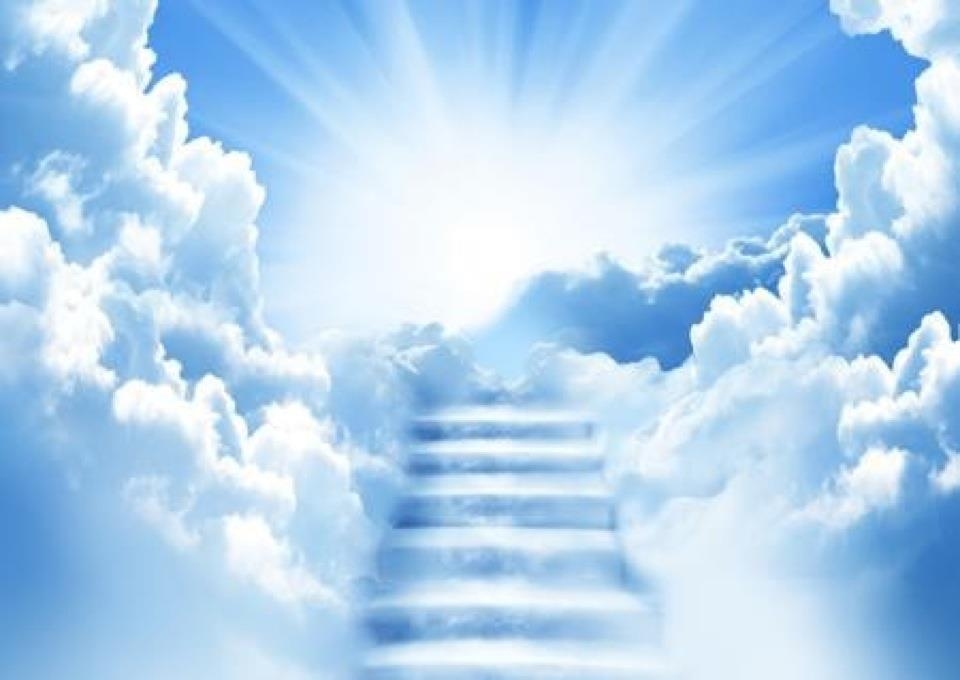 GLORIA
Gloria, gloria a Dios
Gloria, gloria a Dios
Gloria, gloria a Dios
Gloria, gloria a Dios
Por tu inmensa gloria, te alabamos,
Bendecimos tu amor, te adoramos,
Damos gracias al rey celestial,
A Dios bueno, a Dios padre
Gloria a Dios
Gloria, gloria a Dios
Gloria, gloria a Dios
Gloria, gloria a Dios
Gloria, gloria a Dios
Gloria, gloria a Dios
Gloria a Dios en lo alto del Cielo

Y en la Tierra paz a los hombres

De buena voluntad.
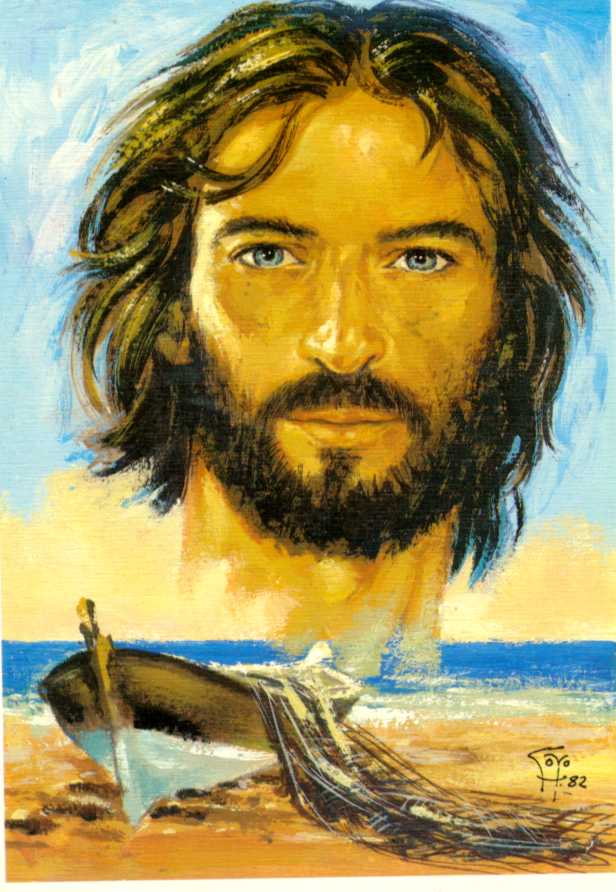 JESÚS ABRE MI CORAZÓN A TU PALABRA
Escucha tú la palabra de Dios,
      no sólo con los oídos,
       también con el corazón.
   Escucha tú la palabra de Dios,
   estate siempre atento a su voz.
MARCOS 10, 46-52
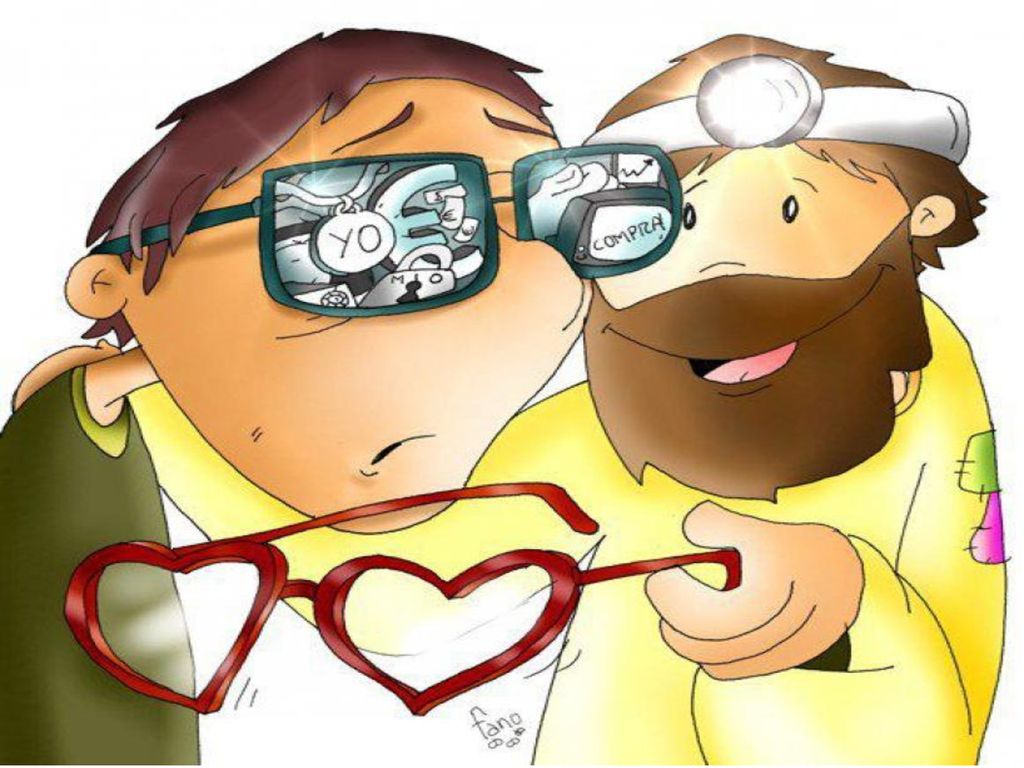 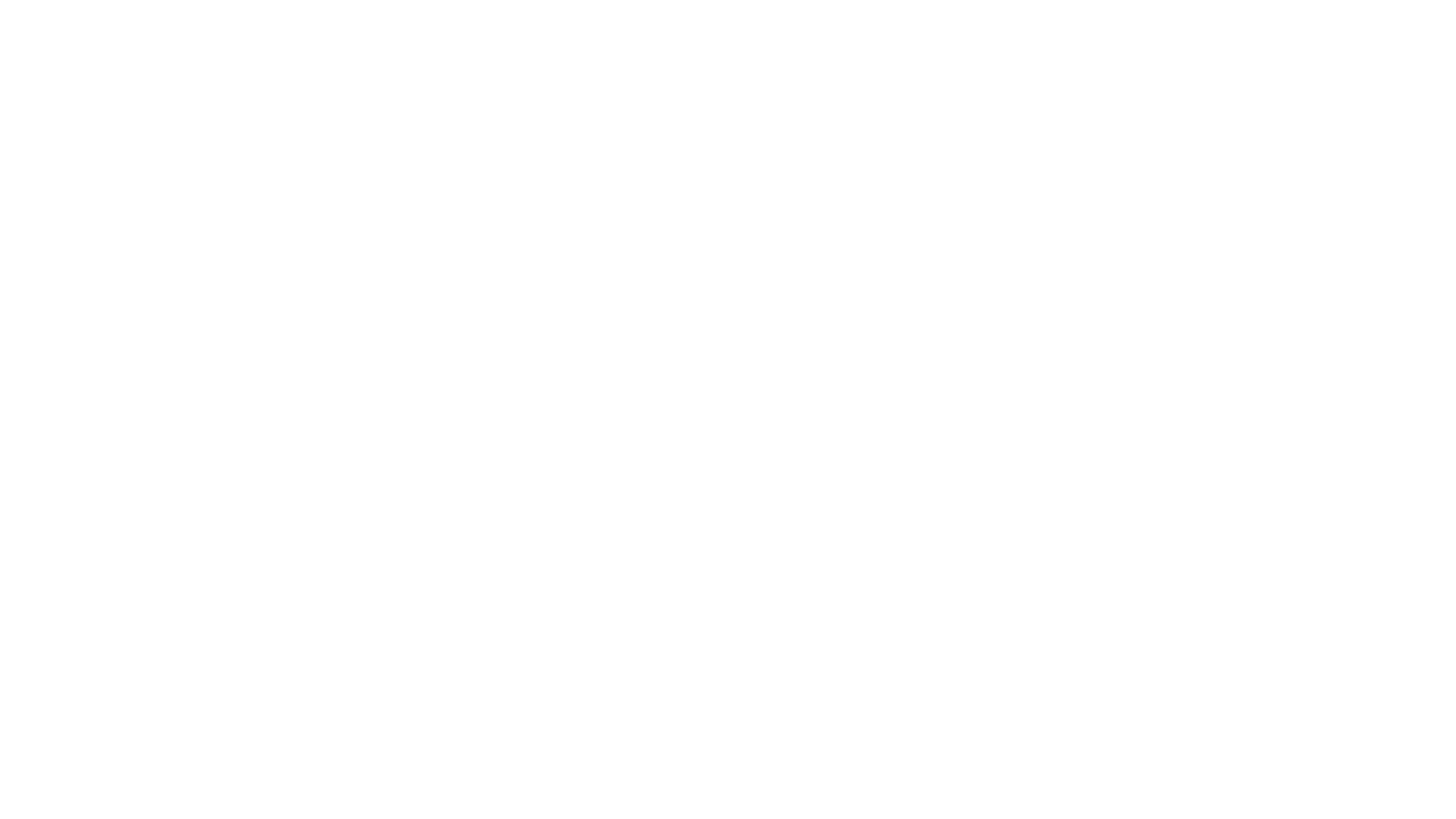 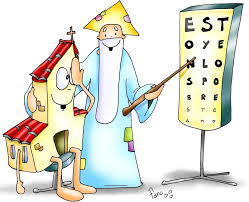 PADRE ESCUCHA NUESTRA
 ORACIÓN
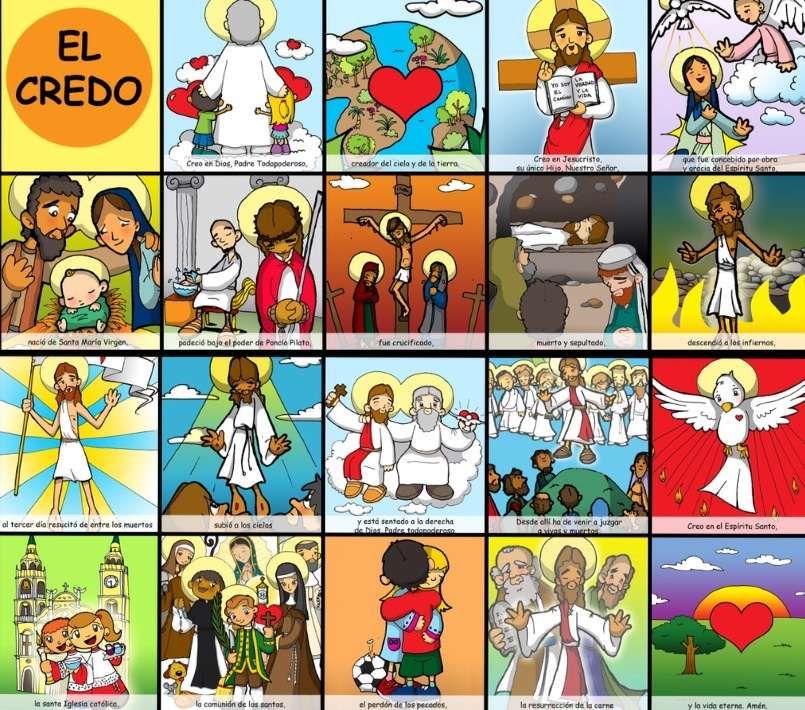 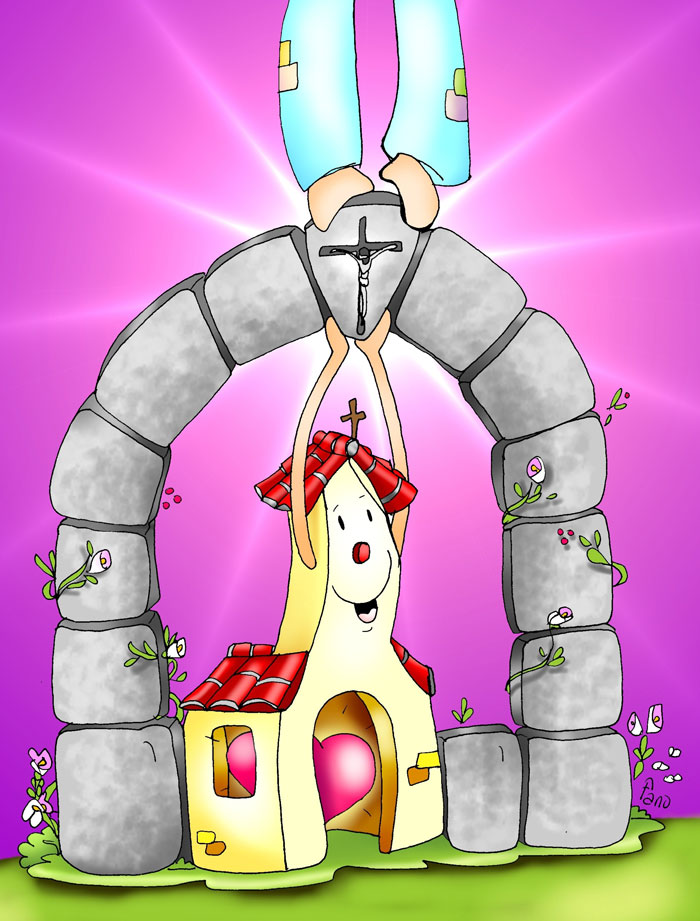 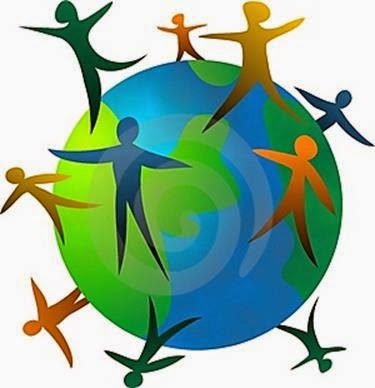 OFERTORIO
¿Qué te puedo dar que no me hayas dado Tú?
¿Qué te puedo decir que no me hayas dicho Tú?
¿Qué puedo hacer por Ti?
Si yo no puedo hacer nada,
si yo no puedo hacer nada si no es por Ti, (Señor)
Todo lo que sé
todo lo que soy
todo lo que tengo es Tuyo.
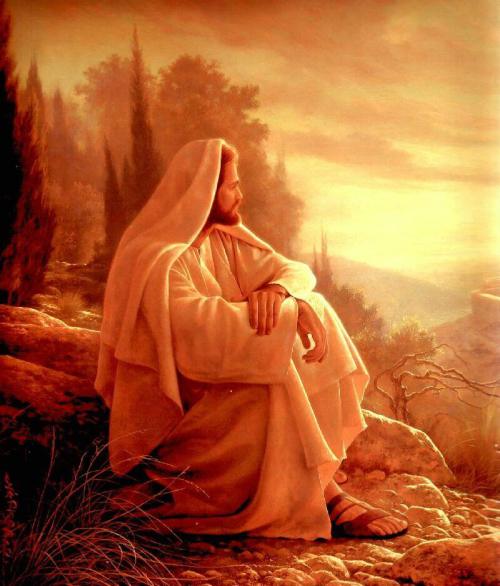 HOSANNA - HEY, HOSANNA - HAHOSANNA - HEY, HOSANNA - HEY, HOSANNA - HAÉL ES EL SANTO, ÉL ES EL HIJO DE MARÍAES EL DIOS DE ISRAEL, ÉL ES EL HIJO DE DAVIDHOSANNA - HEY, HOSANNA - HAHOSANNA - HEY, HOSANNA - HEY, HOSANNA – HA
SANTO
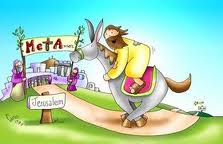 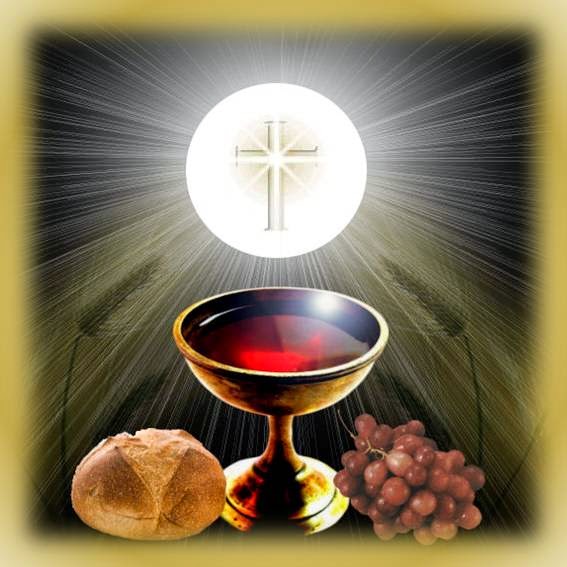 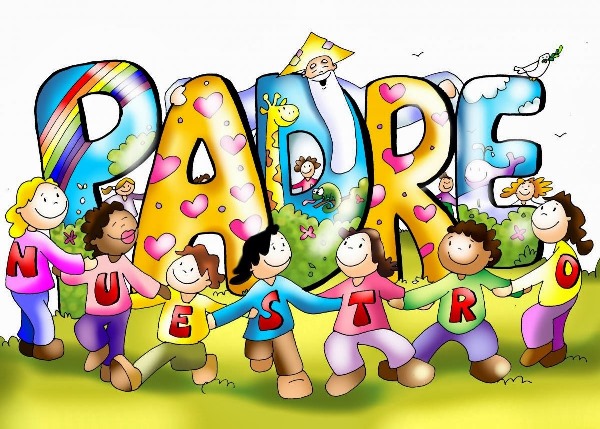 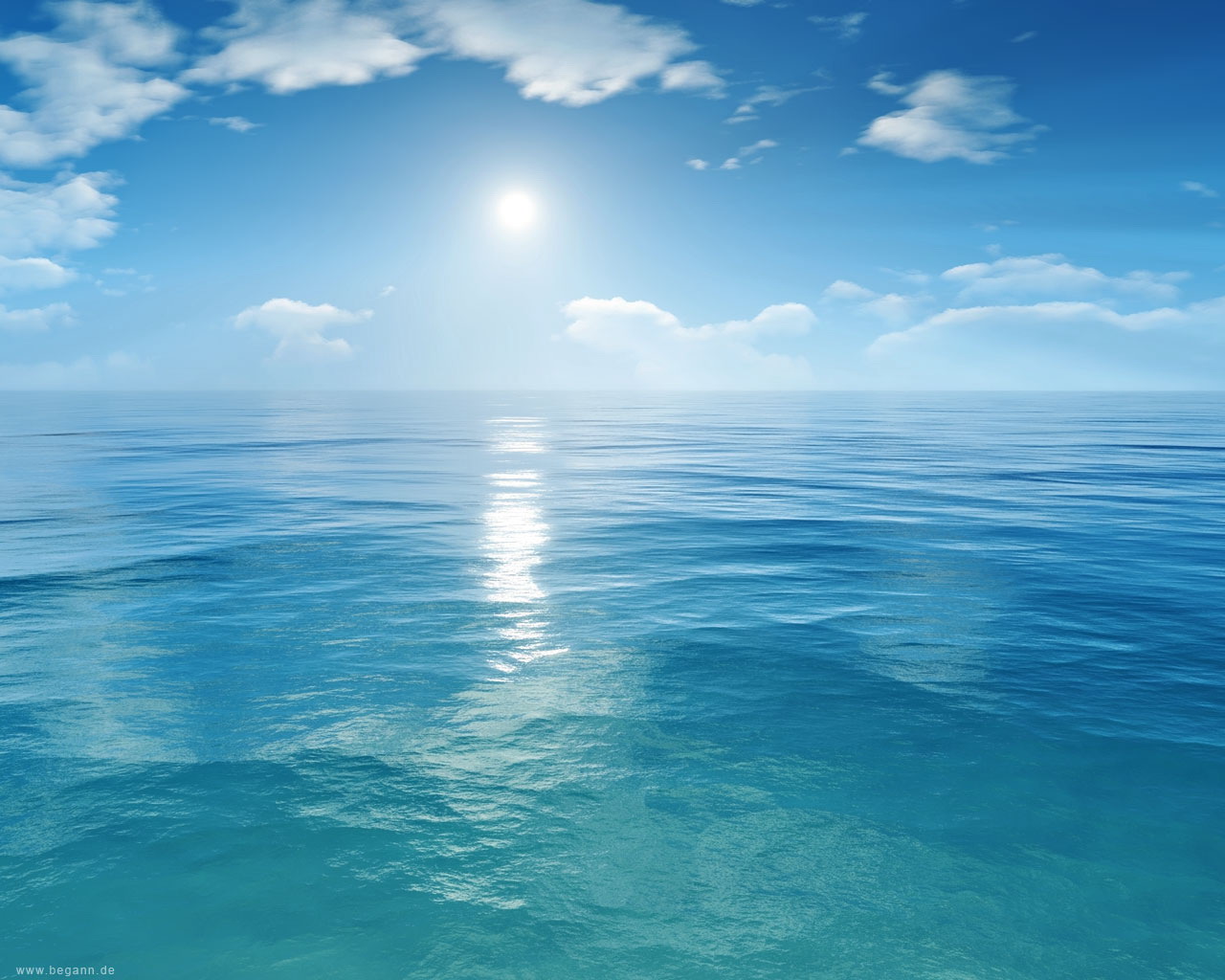 En el mar he oído hoy
Señor tu voz que me llamó
y me pidió que me entregase a mis hermanos
Esa voz me transformó
mi vida entera ya cambió
y solo pienso ahora señor en repetirte
PADRE NUESTRO…….
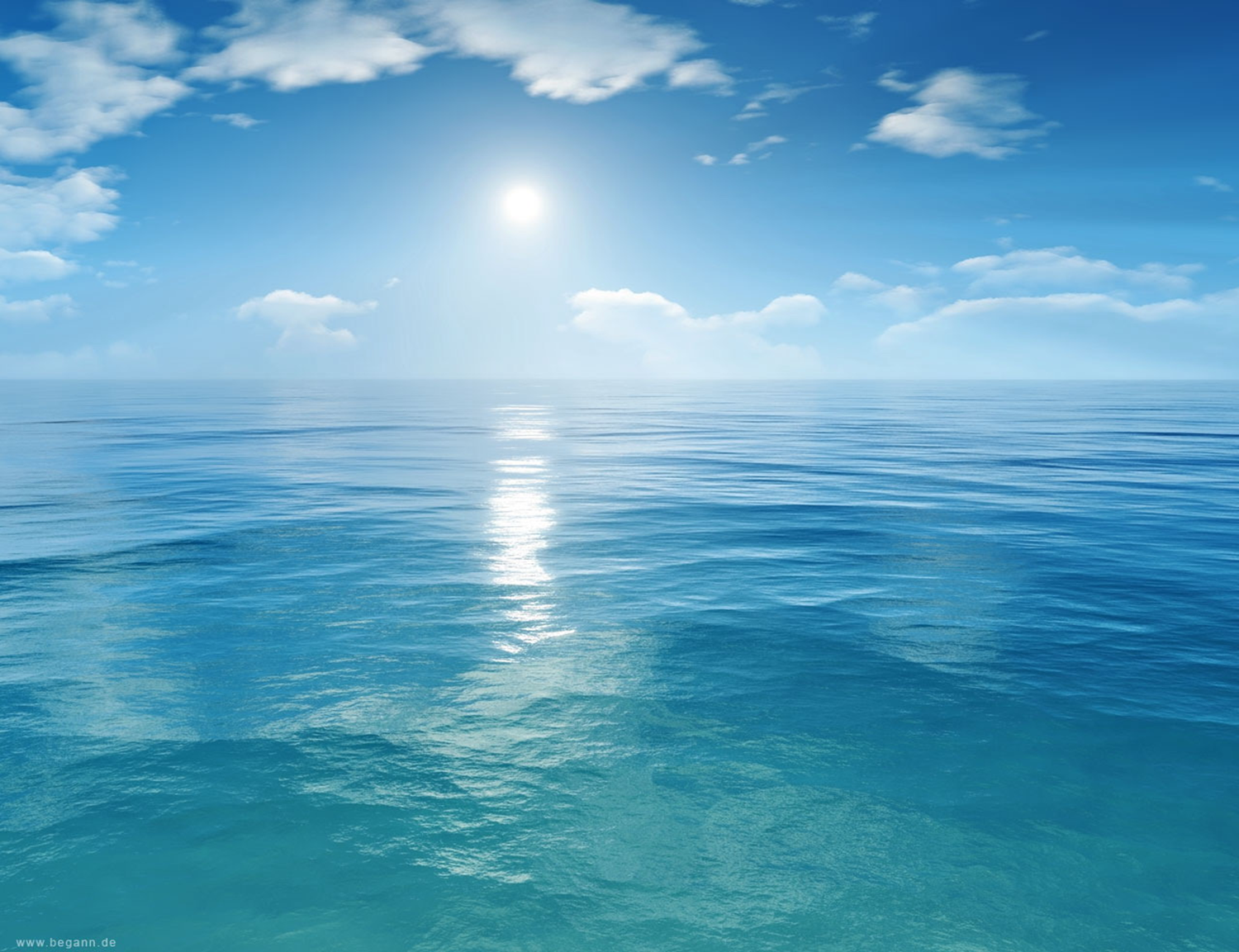 Cuando vaya a otro lugar tendré, Señor, que abandonar  a mi familia, 
a mis amigos, por seguirte. 
Pero sé que, así, algún día podré enseñar tu verdad  a mi hermano, y junto a él yo repetirte. 
PADRE NUESTRO………
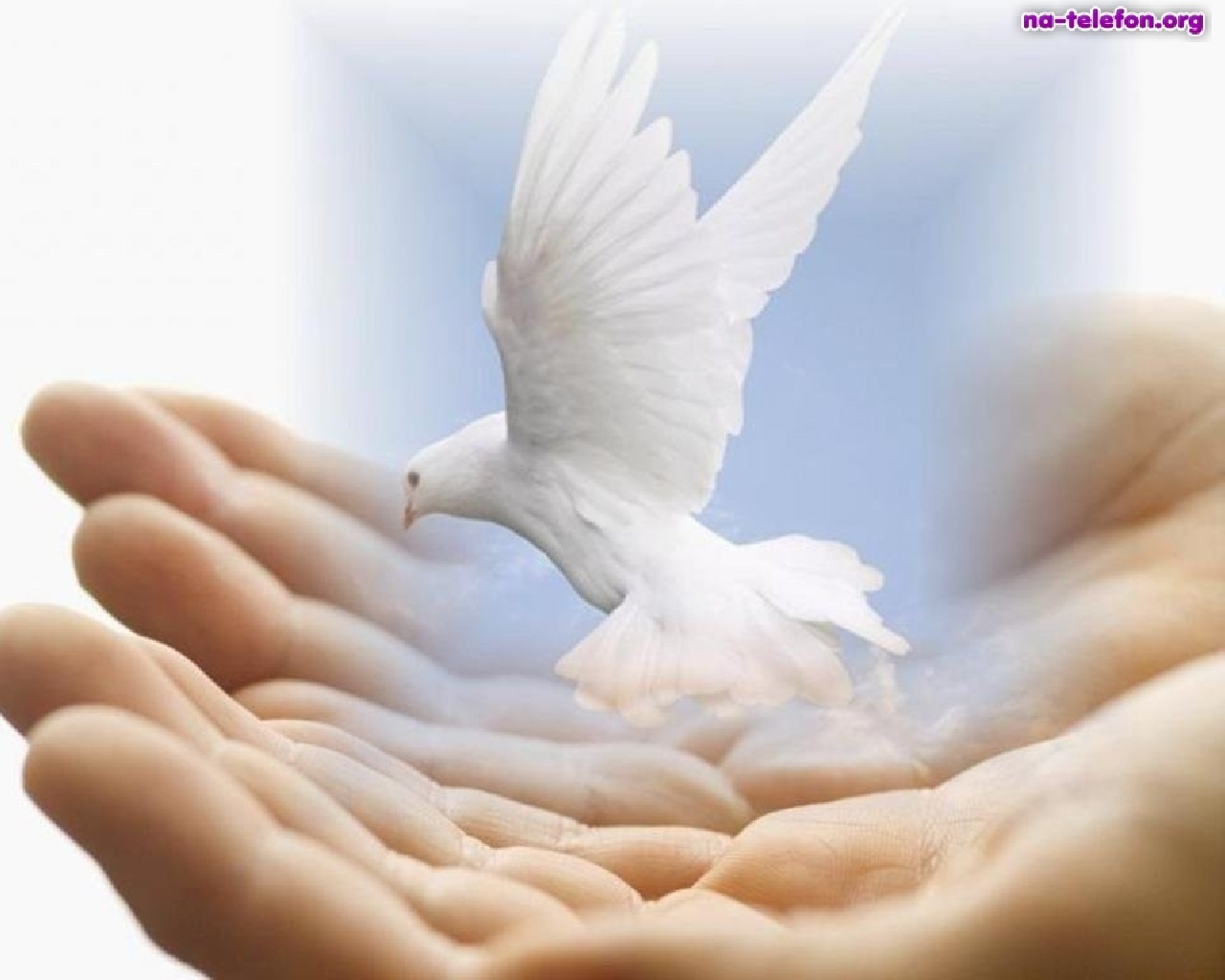 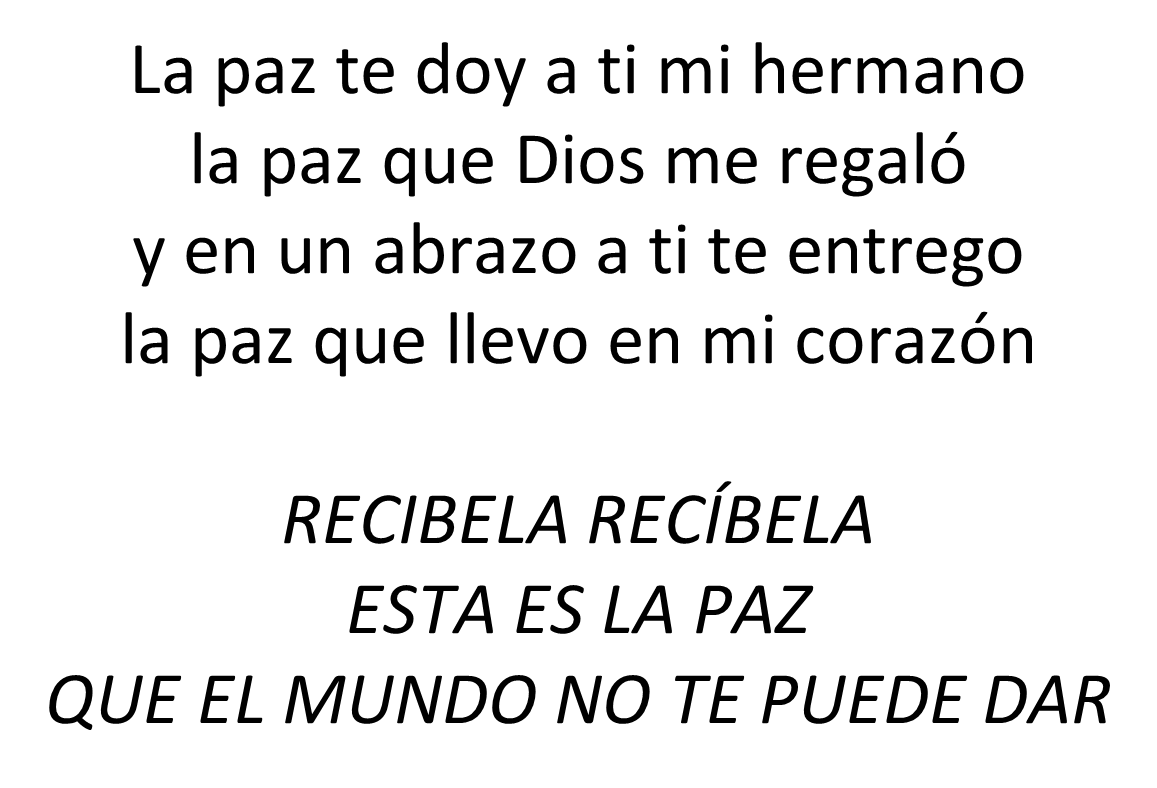 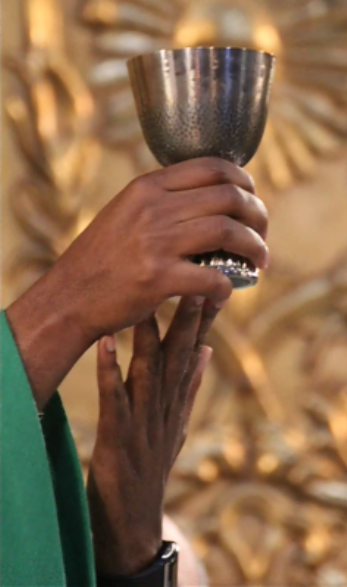 El señor Dios nos amócomo nadie amó jamás,Él nos guía como estrellas cuando no existe la luz,Él nos da todo su amormientras la fracción del panes el pan de la amistadel pan de Dios.
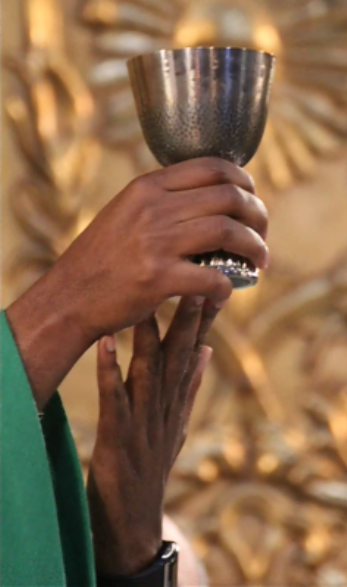 Es mi cuerpo,tomad y comed,esta es mi sangre,tomad y bebed,pues yo soy la vida,yo soy el amor.¡Oh Señor, condúcenoshasta tu amor!
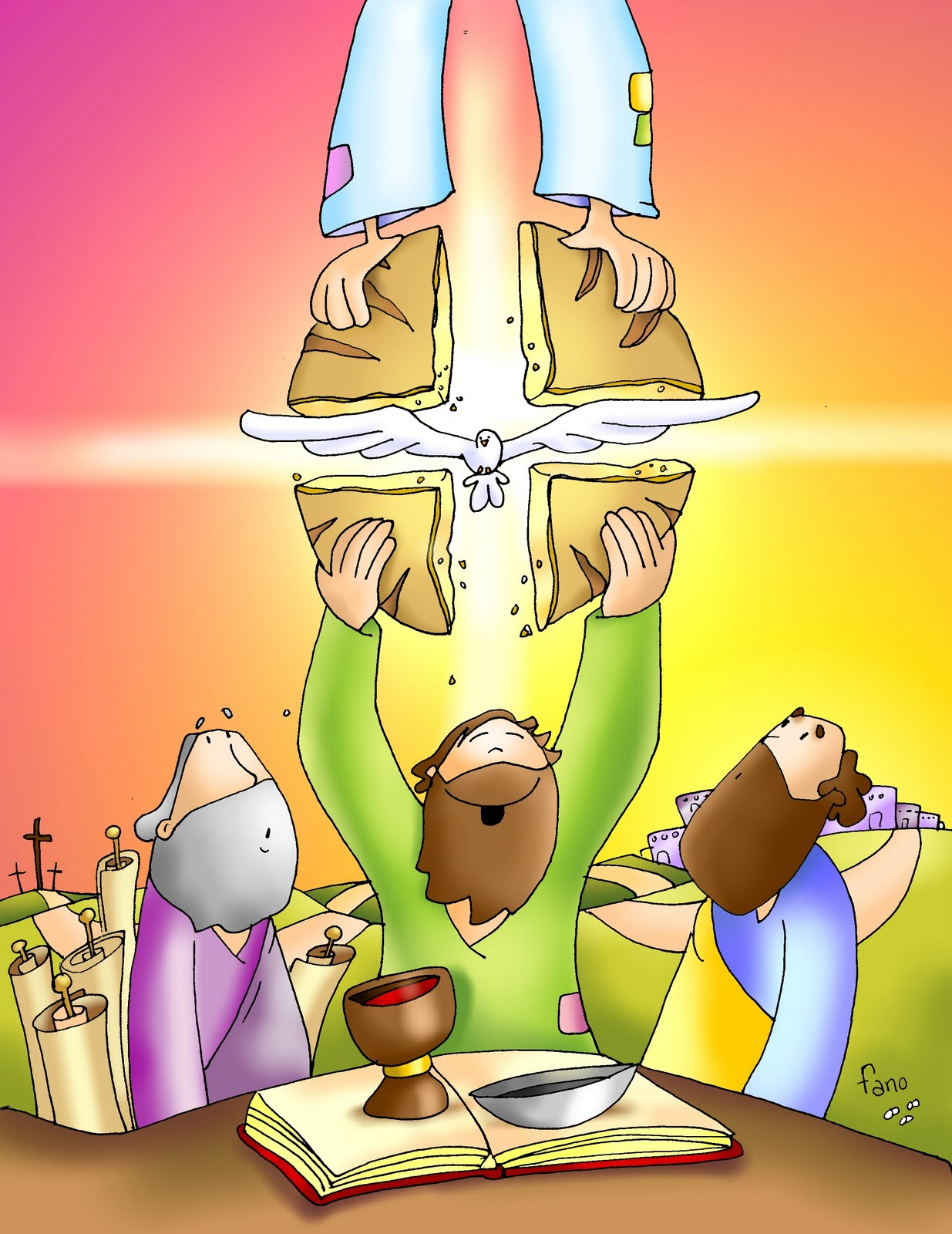 Le llamaron loco y tú te atrevesa dar un paso al frente de esta locura.Le llamaron loco y tú te entregas simplementeante un trozo de pan y un poco de vino.
Y TU LOCURA ES QUERER, AMAR SIN MEDIDA,AL QUE NADA TIENE, AL QUE NADA ESPERA.Y TU LOCURA ES SEGUIR A AQUÉL QUE DIO SU VIDAEN UN TROZO DE PAN Y EN UN POCO DE VINO.
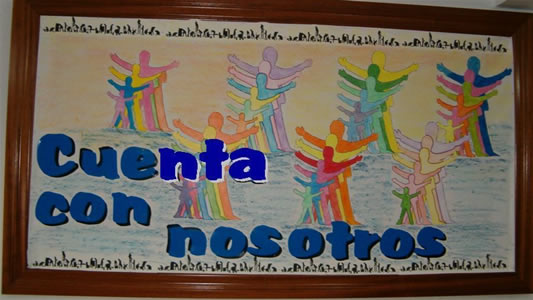 ROMPE A GOLPES TU SILENCIO
Y ECHA TU CANCION AL VIENTO
QUE NO HAY CADENAS QUE CALLEN
LA VOZ DE TU SENTIMIENTO
LA, RA, LA, RA, LA, LA, ...

SI NO CANTAS COMPAÑERO
VES LA MUERTE TE ACORRALA
CANCION QUE NO ES PARA TODOS
NI ES CANCION NI ES ESPERANZA
LA, RA, LA, RA, LA, LA, ...
TU CONMIGO Y YO CONTIGO
QUE AHORA TOCA EDIFICAR
TU LE PONDRAS LA PALABRA
Y YO LE PONDRE EL CANTAR

LA, RA, LA, RA, LA, LA, ...

MAS NADIE CANTE VICTORIA
AUNQUE EN EL ESTRIBO ESTE
QUE MUCHOS EN EL ESTRIBO
SE SUELEN QUEDAR DE PIE

LA, RA, LA, RA, LA, LA, …
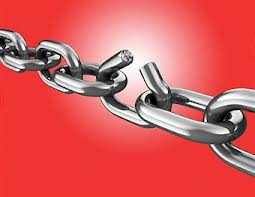 Enviados por Jesús a 
construir una nueva
sociedad
¡No nos cansemos!
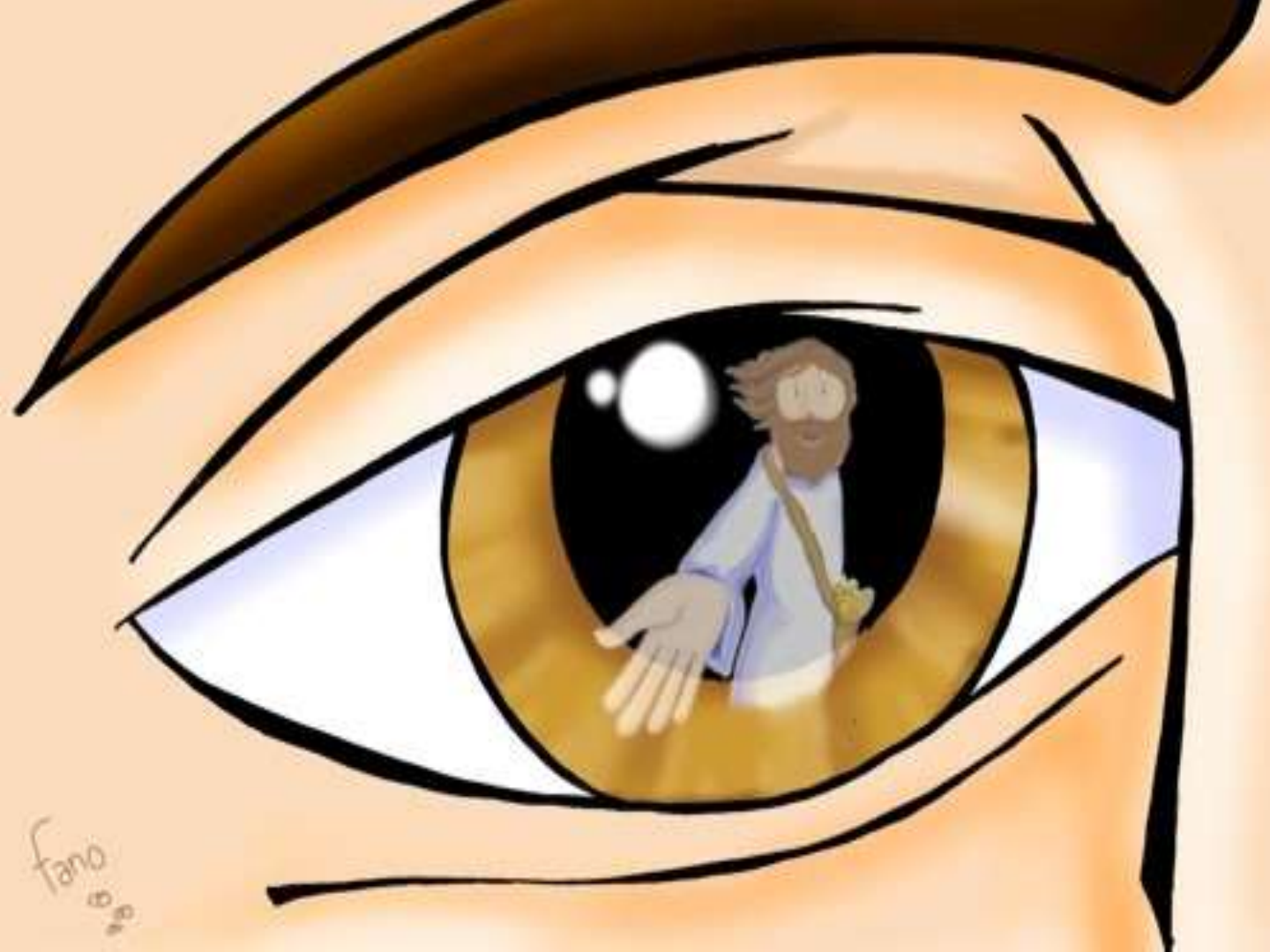